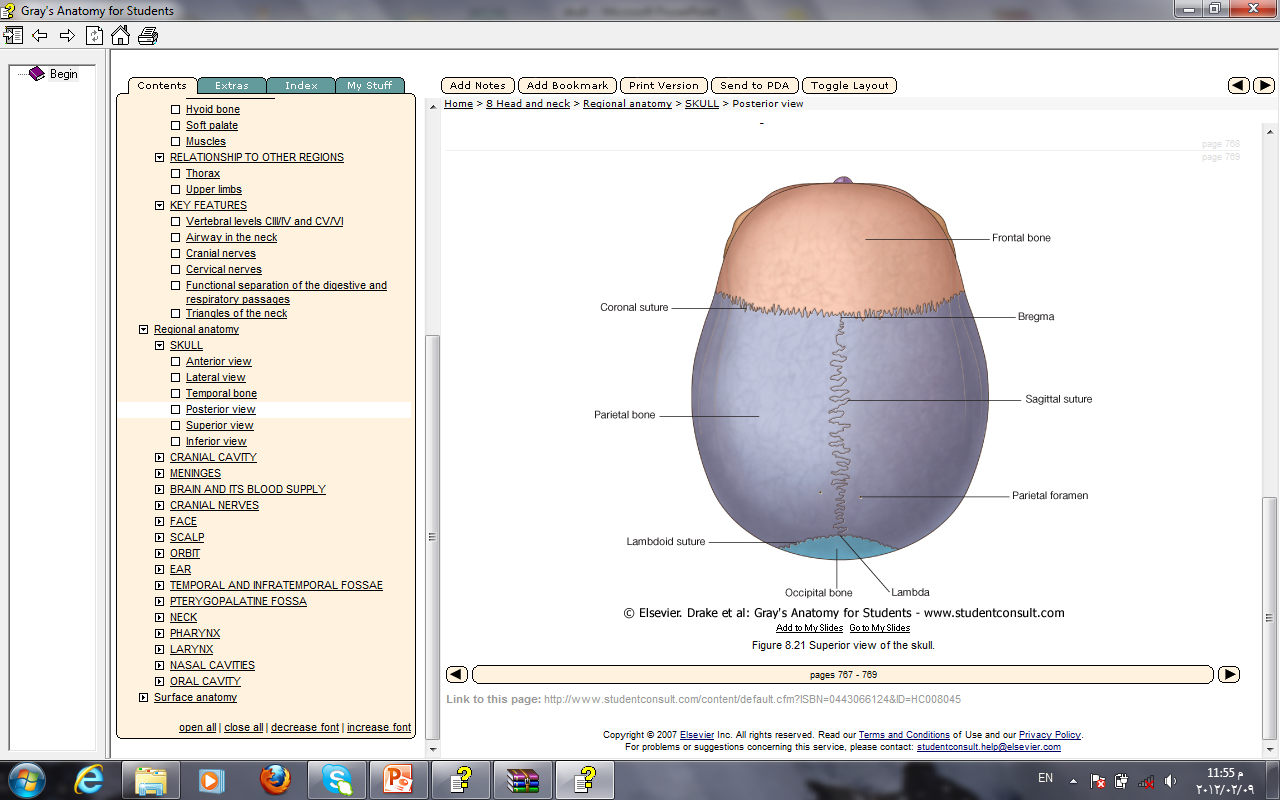 Superior View of the Skull (Norma Verticalis)
Anteriorly
 the frontal bone articulates with the two parietal bones
 AT THE CORONAL SUTURE
The two parietal bones articulate in the midline 
AT THE SAGITTAL SUTURE
lambdoid sutures
To assist one in memorizing the names of the five layers of the scalp, use each letter of the word SCALP to denote the layer of the scalp.
S—skin
C—connective tissue
A—aponeurosis
L—loose connective tissue
P—periosteum.
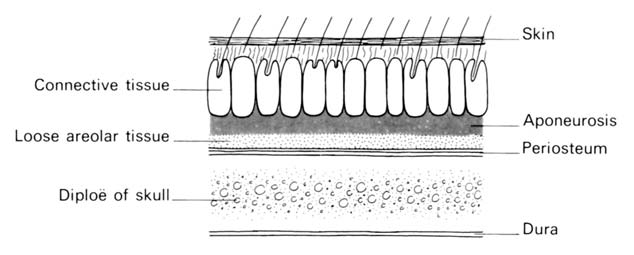 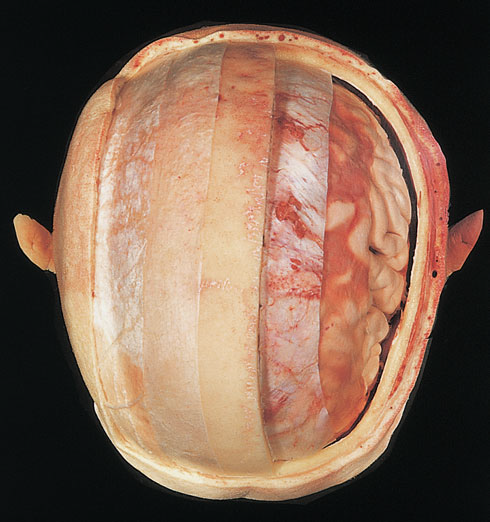 S—skin
C—connective tissue
A—aponeurosis
L—loose connective tissue
P—periosteum.
S—skin
C—connective tissue
A—aponeurosi
L—loose connective tissue
P—periosteum
The Scalp
The scalp consists of FIVE LAYERS
S-skin
C-connective tissue (dense)
A-aponeurotic layer
L-loose connective tissue
P-pericranium 

The first three of which are intimately 
bound together and move as a unit
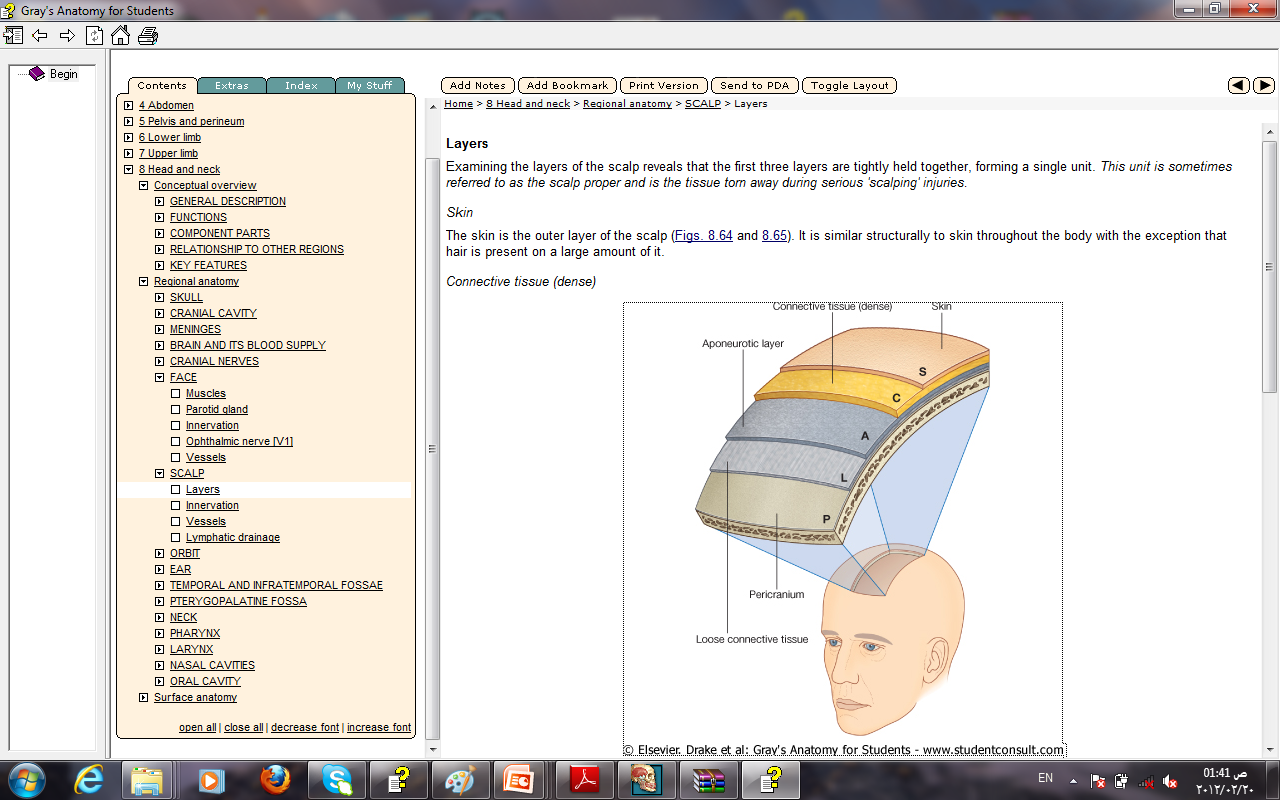 1-Skin
is thick contains hair and contains 
numerous sebaceous glands
Remember that scalp is the common site
 for sebaceous cyst
Sebaceous cyst
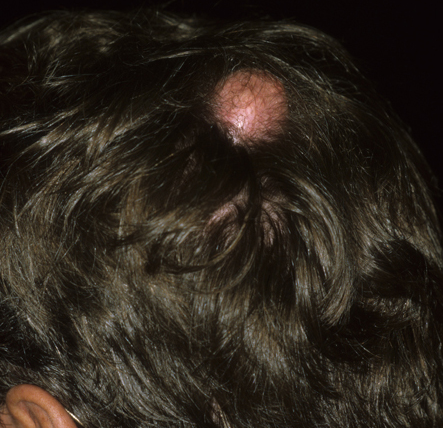 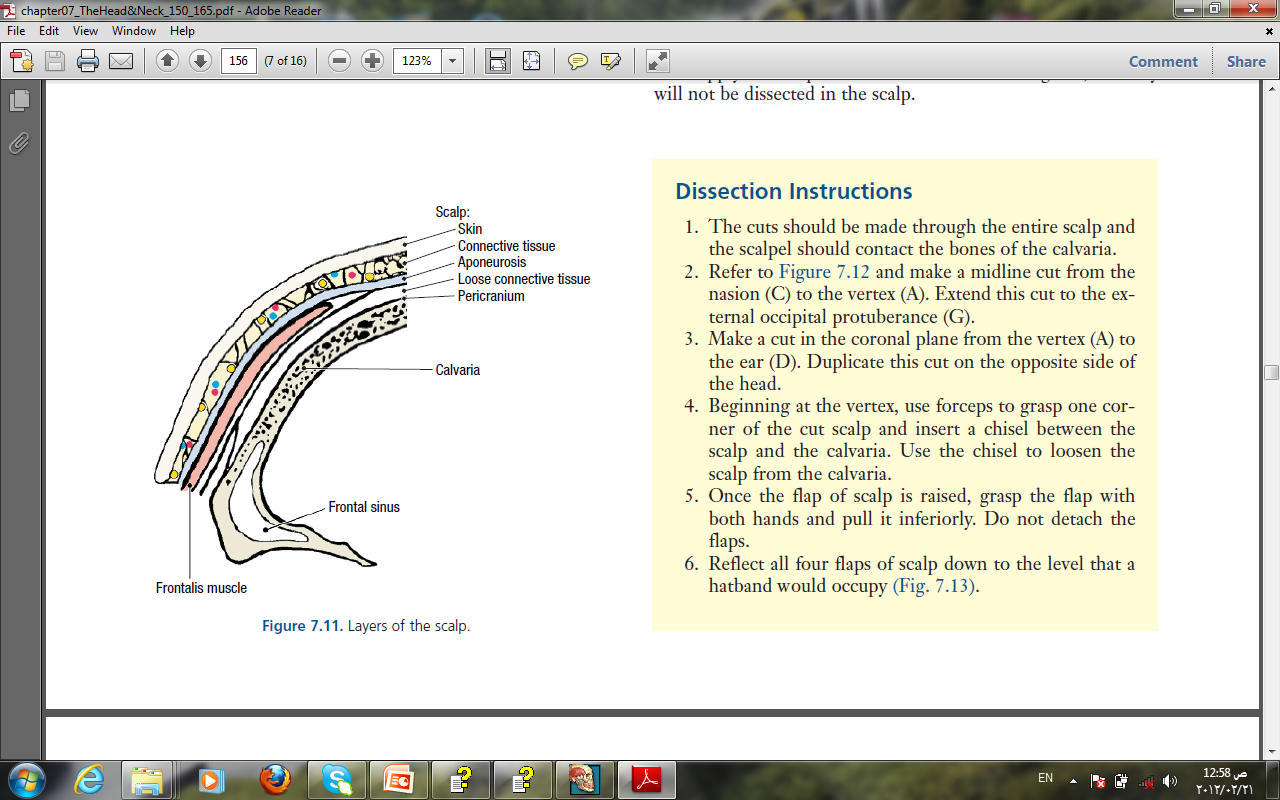 2-Connective tissue 
Made of fibrous fascia and septa
 which unite the skin to the underlying aponeurosis of the occipitofrontalis muscle 
Contains 
numerous arteries and veins!!!
It is often difficult to stop the bleeding of a scalp wound because
 the arterial walls
 are attached to fibrous septa
 in the subcutaneous tissue 
and are unable to contract or retract to allow blood clotting to take place
Local pressure applied to the scalp is the only satisfactory method of stopping the bleeding
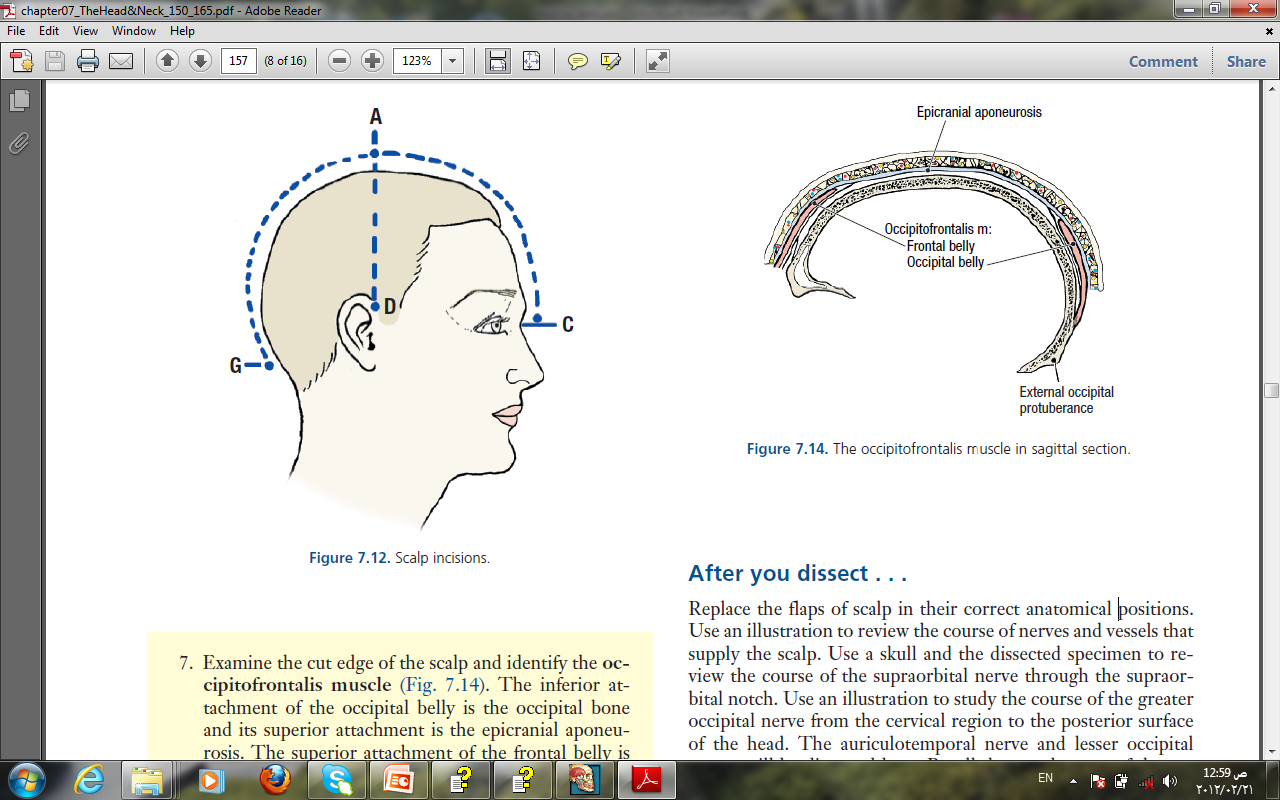 3-Aponeurosis (epicranial),
is a thin, tendinous sheet that unites the occipital and frontal bellies 
of the occipitofrontalis muscle
Epicranail aponeurosis
The lateral margins of the aponeurosis are attached to the temporal fascia. 
The subaponeurotic space is the potential space beneath the epicranial aponeurosis.
It is limited in front and behind by the origins of the occipitofrontalis muscle, and it extends laterally as far as the attachment of the aponeurosis to the temporal fascia
The tension of the epicranial aponeurosis, produced by the tone of the occipitofrontalis muscles, is important in all deep wounds of the scalp. If the aponeurosis has been divided, the wound will gape open. For satisfactory healing to take place, the opening in the aponeurosis must be closed with sutures
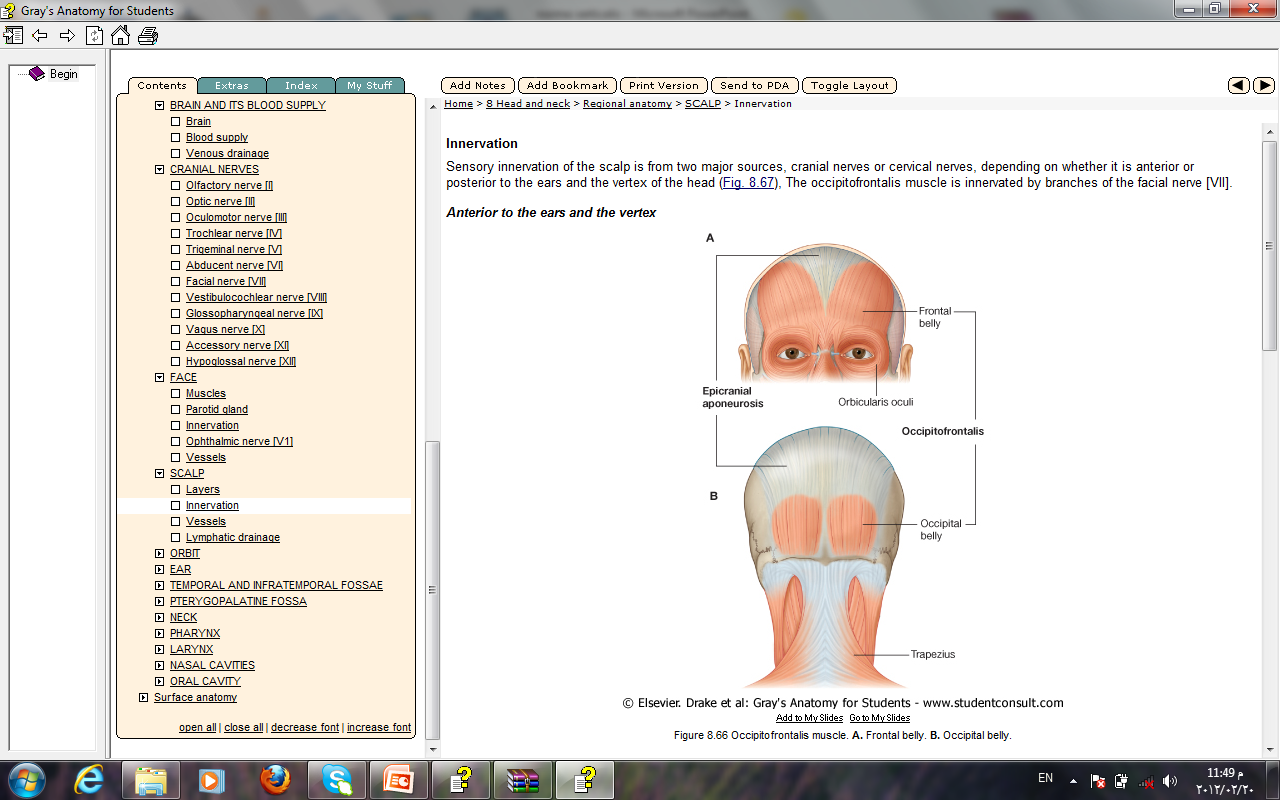 The subaponeurotic space
Is under the aponeurosis of occipitofrontalis muscle
4-Loose areolar tissue
Also called the dangerous area 
Of the scalp
Occupies the subaponeurotic space and extends anteriorly to the eyelids Therefore, any blood collection in this layer  may extend to the root of the nose and the eyelids causing Black eye
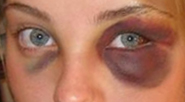 Black eyes …..think  of head trauma
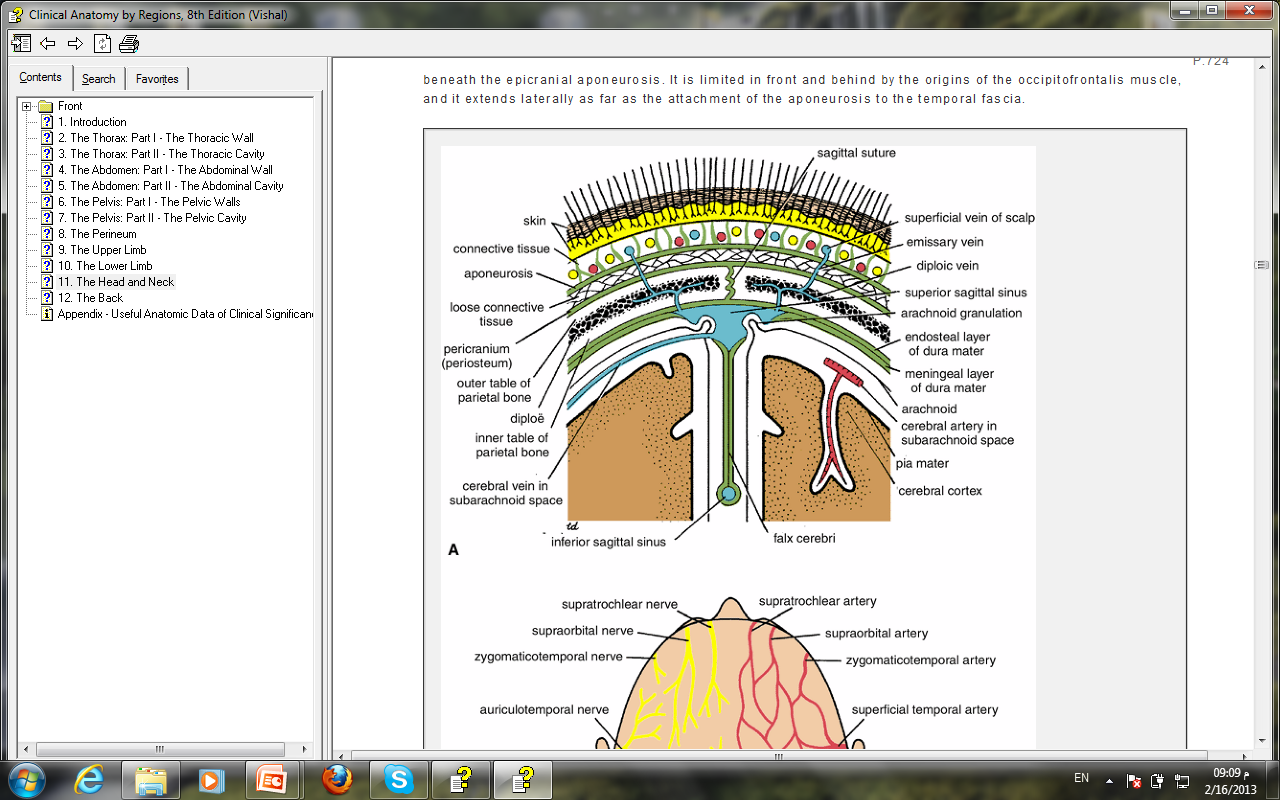 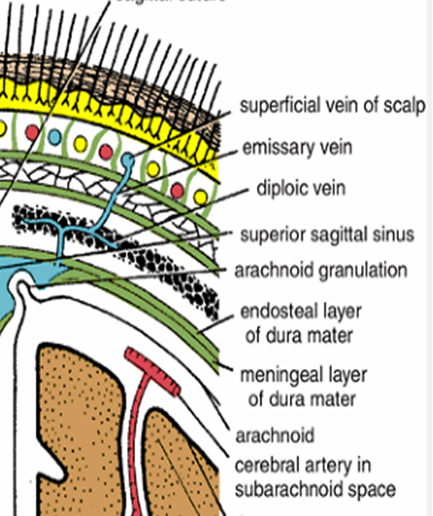 Made of  loose areolar tissue which contains important emissary veins. 
The emissary veins are
 valveless and connect 
The superficial veins of the scalp 
with the diploic veins of the skull bones
Causing Osteomyelitis
Infected blood in the diploic veins may travel by the emissary veins farther into the venous sinuses and produce venous sinus thrombosis
5-Pericranium
is the periosteum covering the outer surface of the skull bones.
The sutures between individual skull bones, the periosteum on the outer surface of the bones becomes continuous with the periosteum on the inner surface of the skull bones . THEREFORE if there is any fluid collection beneath the pericranium (Cephalhaematoma) it will take the shape of the related bone
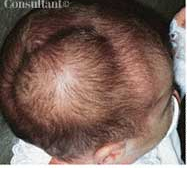 Read only
A right parietal cephalhematoma was first noted on this 2-week-old girl 2 days after her birth. Caused by bleeding under the outer periosteum of a newborn's skull bone, usually the parietal bone, swelling  becomes evident by day 2 or 3 after delivery. 
The swelling is confined to the involved bone and does not extend beyond the suture lines or the midline of the skull
Treatment with needle aspiration is contraindicated because of the possibility of introducing an infection
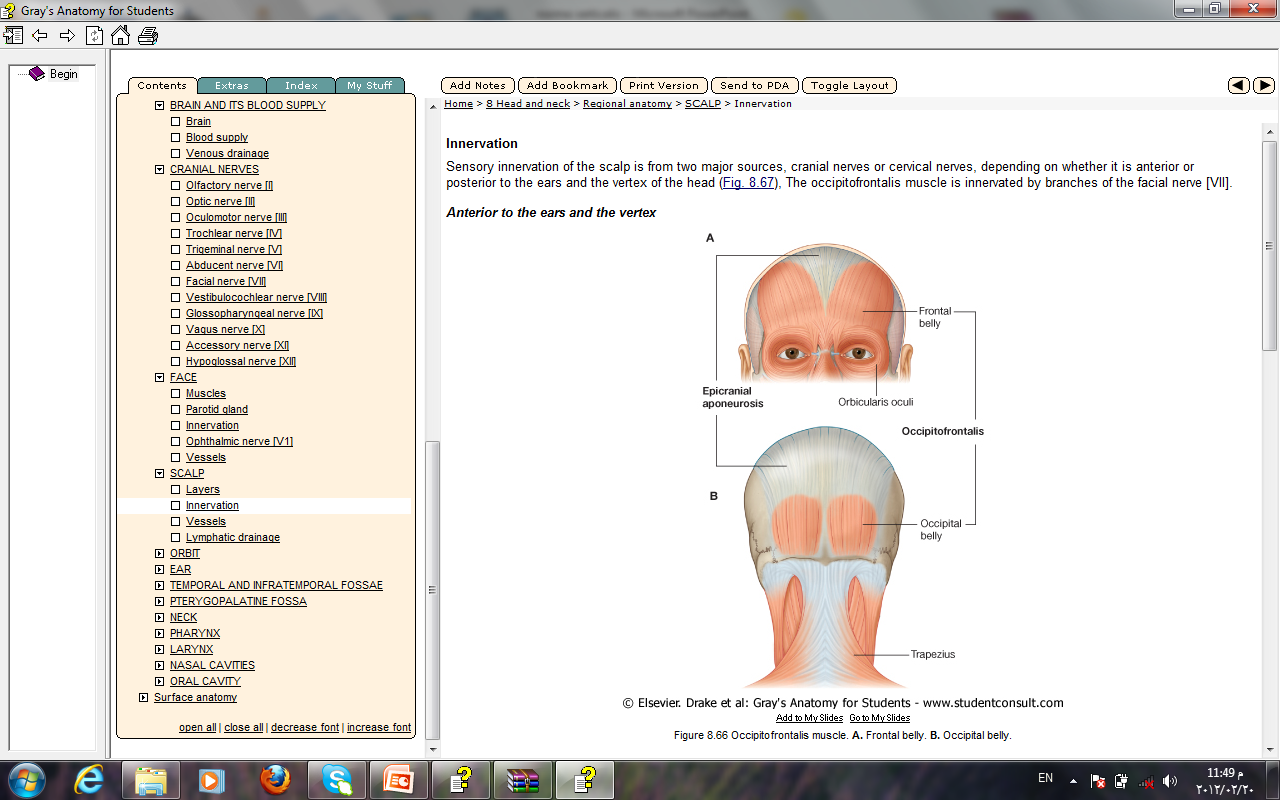 Muscles of the Scalp
Occipitofrontalis
The origin
Insertion
nerve supply
action
The frontal bellies of the occipitofrontalis can raise the eyebrows in expressions of surprise or horror.